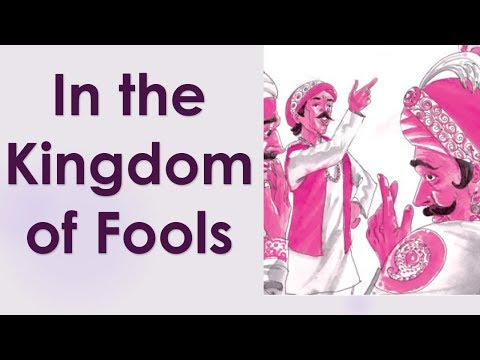 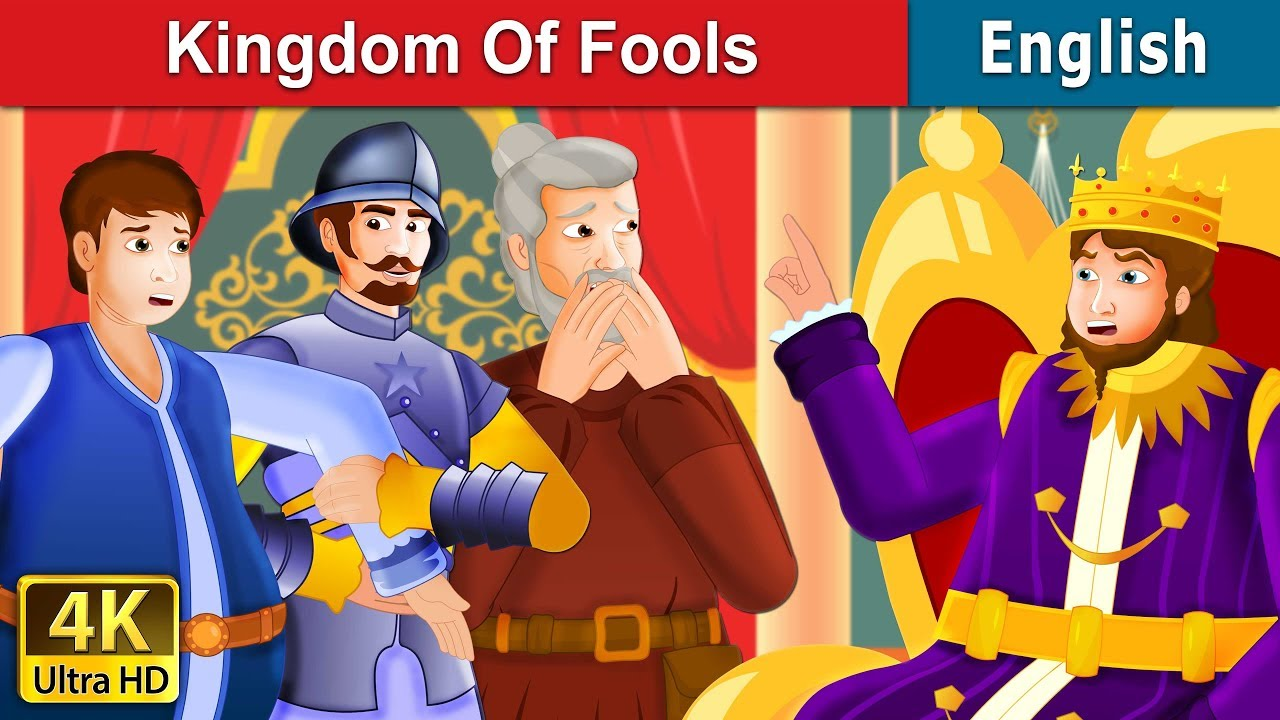 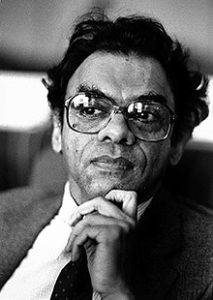 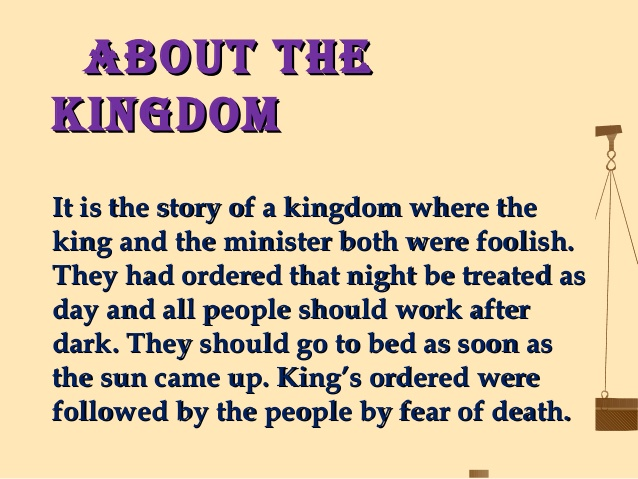 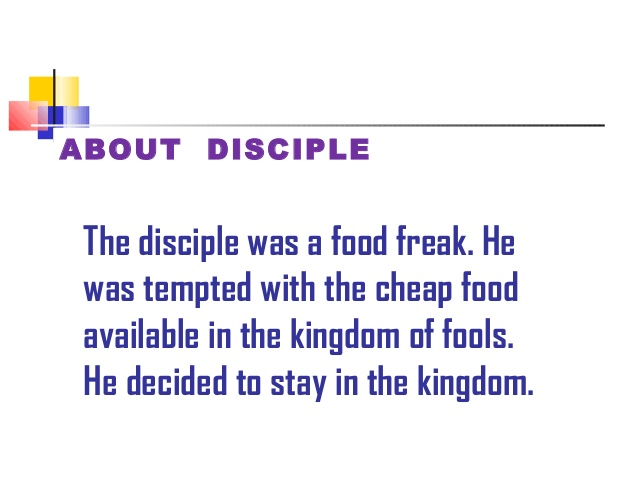 Introduction
“In the Kingdom of Fools “ is a folktale that brings to light the dangers posed by foolish people . It also emphasizes the view that Foolish people can be very difficult to manage. They can be dealt with only by the wise and calm people.
Theme
The story is based on the theme that foolish people are unpredictable and can be very dangerous. So, one must stay away from them even if they offer benefit for some time. The disciple got tempted by the availability of all items for one duddu each and stayed  in the kingdom of Fools in spite of warning by his wise guru. Had the guru not returned to rescue him, the disciple would have had to pay for this temptation through his life.
Summary
‘In the kingdom of fools’  is an interesting story of a kingdom run by a foolish king. One day, a saint and his disciple reached the kingdom. The saint was astonished to see that the people were sleeping during the day and worked during the night. He was disturbed to see that all the food items in the kingdom costed the same-  one duddu. He analysed that it was a kingdom of fools and ordered his disciple to leave the place. The disciple did not leave with his guru as he was lured by the abundance of  cheap food.
Summary Contd…
One day, a man approached the king for justice. He claimed that his brother was committing his ancient trade of theft and during that, the wall of a man's house fell on him and he died. He asked the king to get him compensated. As the king was foolish, he did not analyse that the dead man was a criminal. On the contrary, he tried all the people who were involved in the death of the thief-  the  rich merchant who was the owner of the house whose wall had broken, the man who had built the wall,  the dancing girl due to whom the builder had built a weak wall  and the Goldsmith because of whom the dancing girl had to move around in the street that day.  Finally, the king decided that the merchant’s father  was the real culprit.
Summary Contd…
As he was dead and his son had inherited all his property, so, he would also get punished in place of his father. Another turn of events takes place when the minister feels that the merchant is too thin to be killed by the stake. The king orders his men to find a fat person who could be punished in place of the merchant. As the disciple had become very fat, the men took him to the king. The innocent man prayed to his guru for help .
Summary Contd…
The guru visualizes that his disciple is in trouble and reaches to save him. He uses his Intelligence and wisdom to trap the foolish king. Finally, the king and his minister get themselves killed by the stake in place of the Guru and his disciple. The people of the kingdom beg the guru and his disciple to become their new king and minister. The guru agreed on a condition that the kingdom would function normally like all other kingdoms did
Words Meaning
Till: here, to cultivate land for farming
Stirring: moving aroundguru: saint
amazed: shocked and surprised
duddu – money in Kannada language
pursuing: followancient trade: refers to theft there
summoned - To call upon someone
Bricklayer: is a person who lays the bricks and built the walls
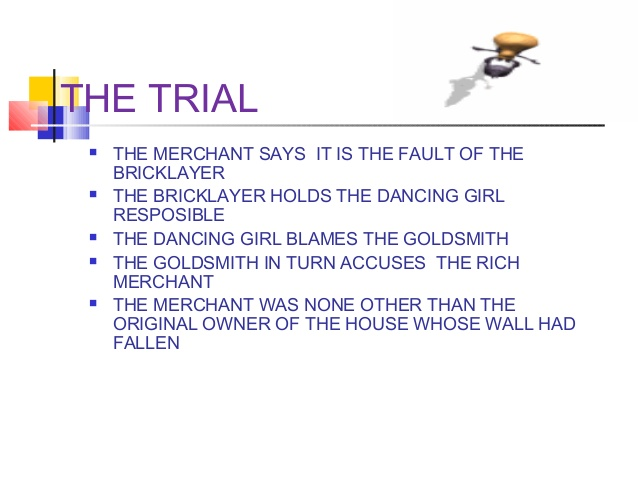 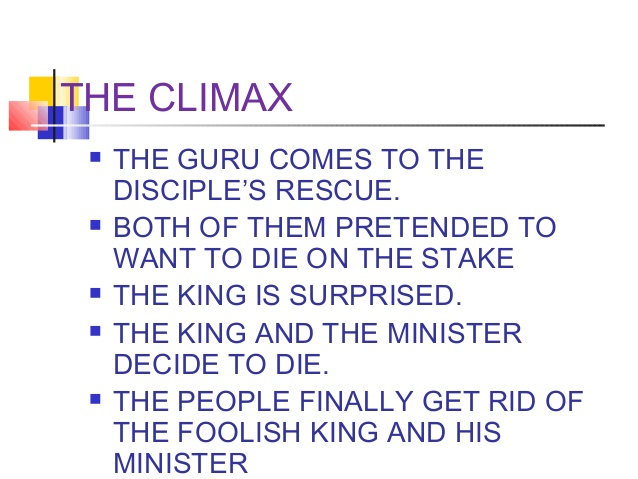 Words Meaning
Goldsmith is a person who makes ornaments out of gold.scoundrel: a dishonest person
scrape: a difficult situation that one has got into
clamour: to Insist on something
postpone: to put off something for a later time
disguised: a different appearance in order to hide one’s identity
panic: fright
persuade: convince
Questions
1. What are the two strange things the guru and his disciple find in the Kingdom of Fools?

2. Why does the disciple decide to stay in the Kingdom of Fools? Is it a good idea?

3. Name all the people who are tried in the king’s court, and give the reasons for their trial.

4. Who is the real culprit according to the king? Why does he escape punishment?
Questions
5. What are the Guru’s words of wisdom? When does the disciple remember them?

6. How does the guru manage to save his disciple’s life?